Подготовка обучающихся начальной школы к освоению технологий проектной деятельности
Учитель начальных классов
ГБОУ лицея №226
Володина Светлана Николаевна
Проект
учебный
(осуществляется во время учебной деятельности)
социальный
(осуществляется во время внеурочной деятельности)
Этапы социального проектирования
Подготовительный 
(1 класс)
Социальное проектирование 
(2-4 класс)
Подготовительный этап1 класс
Создание дневника (папки) ведения проектной деятельности;
Накопление первичного материала, которым обучающийся будет пользоваться на протяжении всей начальной школы:
глоссарий;

бизнес-план;
Социальное проектирование2-4 класс
Этап погружения в проект
Этап организации деятельности
Этап осуществления деятельности
Этап презентации продукта
Этап защиты проекта
Этап рефлексии
Этап погружениявводное занятие + постановка проблемы
В папку/дневник вносятся следующие материалы:

- материалы самого занятия (те виды работ, которые были предложены учителем);
- продукт, который был предложен обучающимися в конце вводного занятия (прописан, зарисован);
Этап организации(распределение обязанностей)
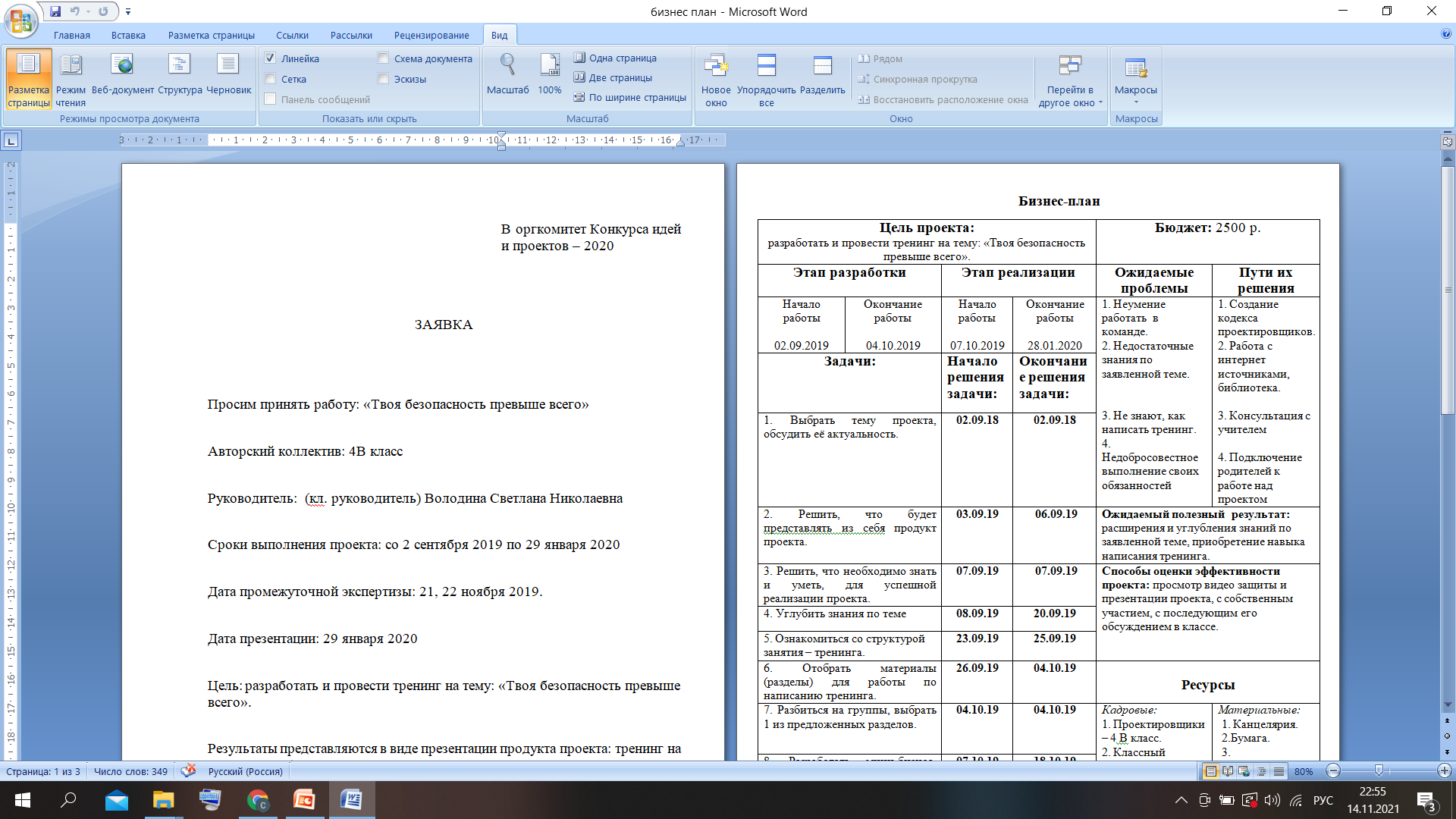 работа с бизнес-планом;
Этап организации(распределение обязанностей)
написание кодекса проектировщиков;
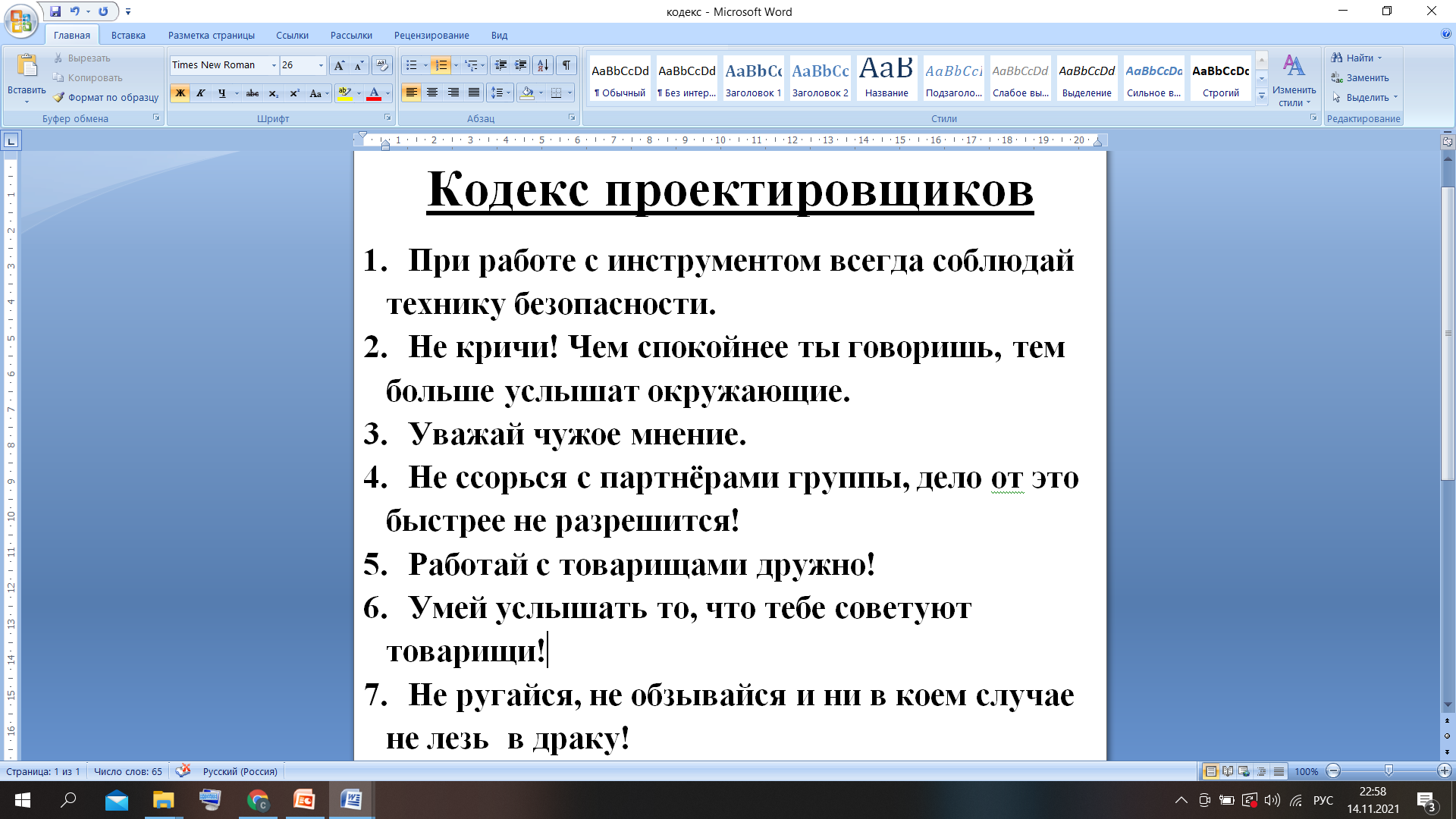 Этап организации(распределение обязанностей)
работа с бизнес-планом;
написание кодекса проектировщиков;
разбивка на группы;
распределение ролей в группах (выбирают лидера группы, обмениваются контактами, заносят их в страницу контактов)
Этап осуществления проекта
Любые наработки, связанные с созданием продукта;
Сценарий презентации продукта;
Пригласительные;
Подготовленные варианты обратной связи;
Этап презентации продукта
фотоматериалы, которые были сделаны во время презентации продукта проекта;

обратная связь;
Этап защиты проекта
Сам дневник/папка и есть документ, созданный для защиты проекта, который демонстрирует работу каждого обучающегося в течении всего проекта.
Этап рефлексии
Вносятся заметки, которые делают ученики в ходе обсуждения своей работы на уроке рефлексии. Под заметками подразумеваются нюансы в работе над проектом, которые необходимо исправить, дополнить, усовершенствовать при следующей разработке проекта.
Спасибо за внимание!